＜iDeCoに加入（加入を検討）の従業員の皆さまへ＞
掛金拠出に関する重要なお知らせ
※iDeCo・・・個人型確定拠出年金
当社が加入する確定給付企業年金（DB）の掛金相当額は以下のとおりです。また当社は企業型DCを実施しているため、iDeCoの拠出限度額は以下の算式で求められる金額となります。
●DB掛金相当額（適用日：2024年12月1日～）
●iDeCo掛金限度額（適用日：2024年12月分掛金～）
5.5万円 －（DB掛金相当額＋企業型DC掛金額）　　※上限2万円
Ｘ,000 円
（月額換算）
（月額換算）
【通知のポイント】
 iDeCo掛金は2024年12月以降、月額最大20,000円に拡大されます。
 DB掛金相当額および企業型DCで実際に拠出している金額によってiDeCoの掛金拠出が制限される場合があります。　※最低掛金は月額5000円のため、上記算式の結果が5000円未満となる場合はiDeCoへの掛金拠出はできません。
 上記「DB掛金相当額」および「iDeCo掛金限度額」は固定ではありません。
 DB掛金相当額によってiDeCo掛金限度額は変動するため、見直しの都度皆さまにお知らせいたします。
　　　　※DBの制度変更や企業型DCの掛金拠出額の変動のほか、DBでは掛金相当額は一定期間ごとに見直しが行われます。
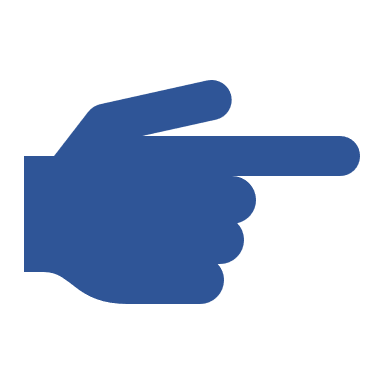 ポイント！
DB掛金相当額は「iDeCoの拠出限度額」に影響します。
【本件に関する連絡・相談窓口：総務部　●●（外線：××-××××-××××）】
【参考：厚生労働省からのお知らせ】
ー 「（DB等の実施事業主が従業員へ）周知をお願いしたい事項」から一部抜粋 －
＜掛金相当額が高いDB等に加入する従業員に対して＞
2024年12月以降にiDeCoの掛金の上限が小さくなる、または掛金を拠出できなくなる場合があります。
※企業型DCとDB等を併用している場合は月額27,500円を超えるDB等、DB等のみ実施の場合は月額43,000円を超えるDB等において、加入者のiDeCo掛金額に影響が生じることがあります。
【iDeCo掛金額への影響イメージ】
DB掛金相当額
事業主掛金に上乗せする「マッチング拠出」で掛金を拠出している加入者は、iDeCoへの掛金拠出はできません。（マッチング拠出・iDeCoのどちらか一方のみ利用可）
企業型DC掛金
iDeCo拠出限度額
＜参考＞
DBのみ実施
DB・DC併用
拠出不可
5.5万円
拠出不可
1.5万円
2.0万円
2.0万円
2.0万円
1.5万円
5.3万円
3.5万円
4.0万円
2.0万円
3.5万円
2.0万円
（余り）
2.0万円
1.5万円
1.3万円
拠出不可
上限額（2.0万円）
の拠出は不可
上限額（2.0万円）
を拠出可能
上限額（2.0万円）
の拠出は不可
上限額（2.0万円）
を拠出可能
拠出不可